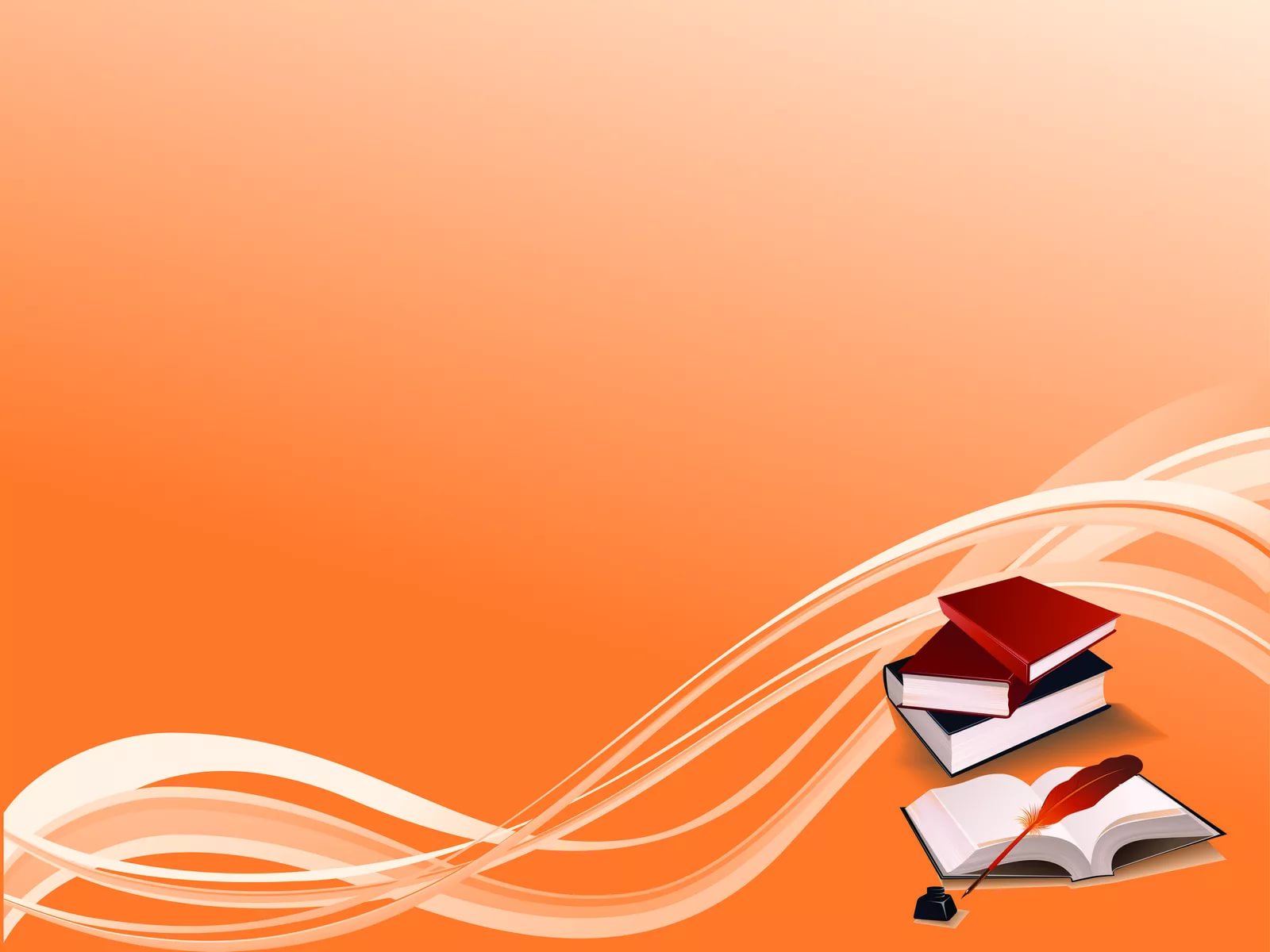 Образовательная программа
Дошкольного образования 

государственного бюджетного дошкольного образовательного учреждения 
детского сада №90 
Красносельского района Санкт-Петербурга




Санкт-Петербург
2023
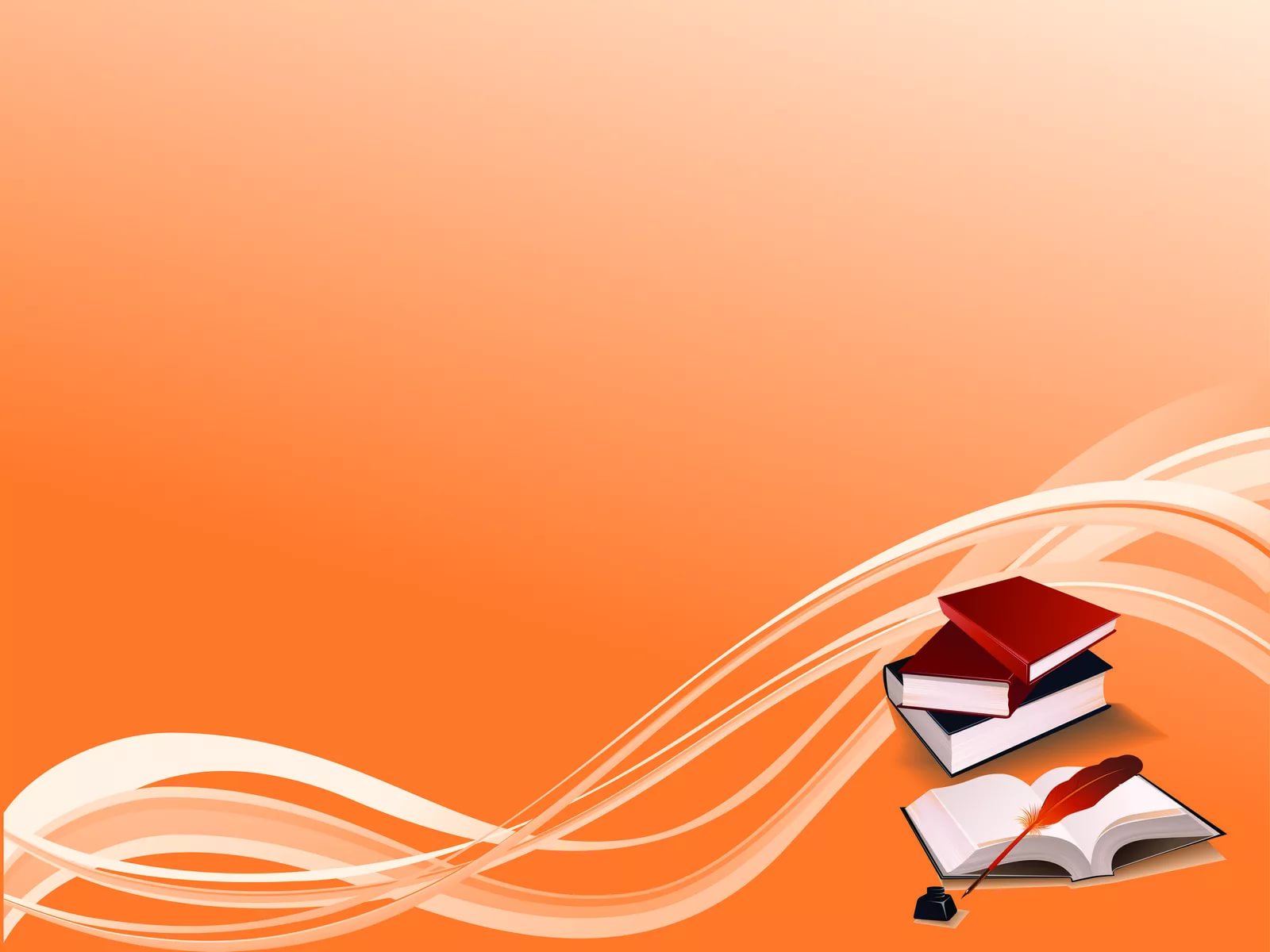 Образовательная программа Государственного бюджетного дошкольного образовательного учреждения детского сада №90 Красносельского района Санкт-Петербурга (далее Программа)  составлена в соответствии :

- Федеральным государственным образовательным стандартом дошкольного образования (утвержден приказом Министерства образования и науки Российской Федерации от 17 октября 2013 г. № 1155 в редакции приказа Минпросвещения России от 8 ноября 2022 г.
 - Федеральной образовательной программой дошкольного образования (утверждена приказом Министерства просвещения Российской Федерации от 25 ноября 2022 г. № 1028
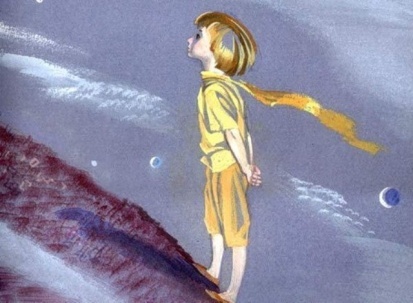 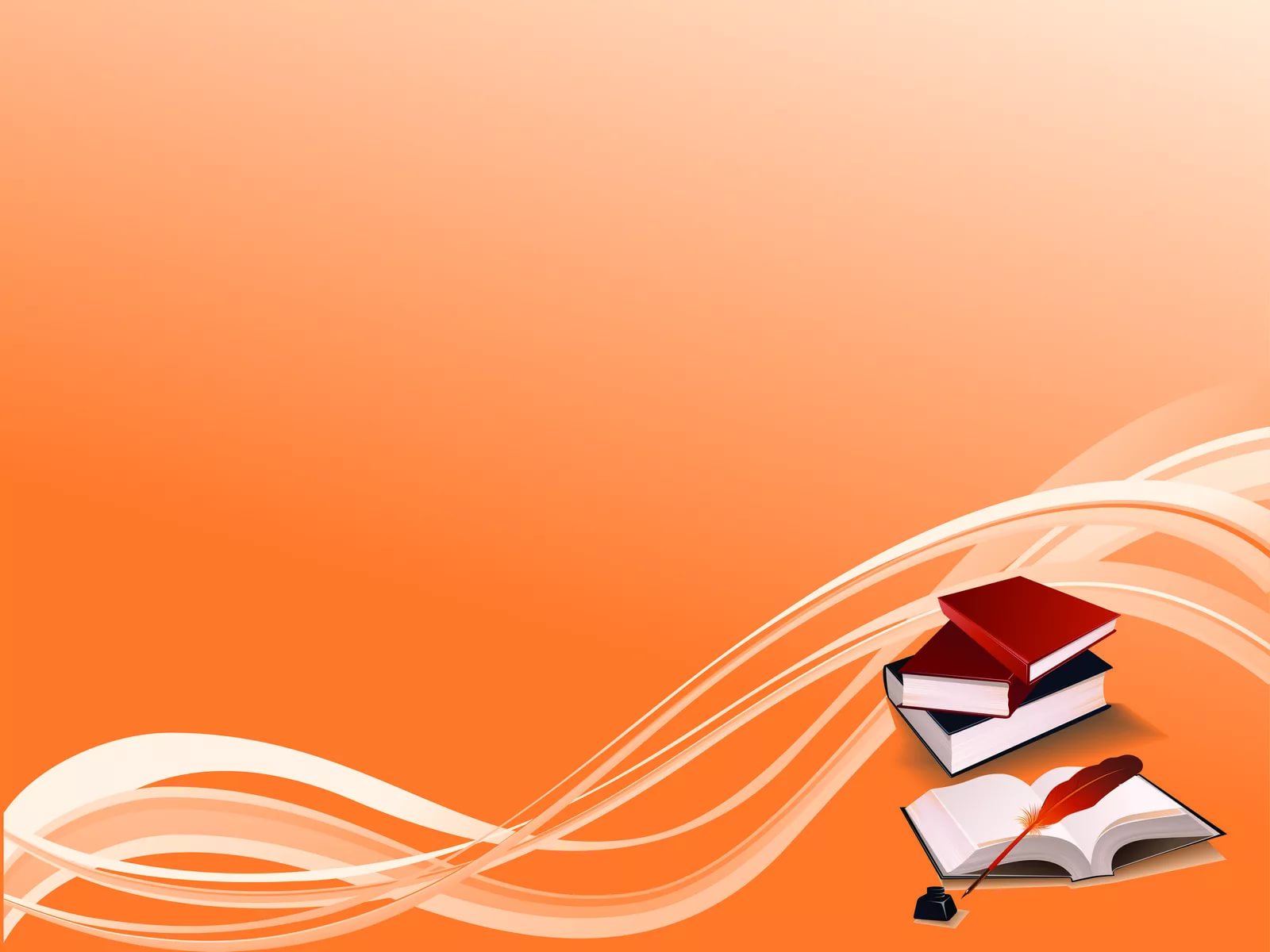 Программа позволяет реализовать несколько основополагающих функций дошкольного уровня образования:
обучение и воспитание ребёнка дошкольного возраста как
гражданина Российской Федерации, формирование основ его гражданской и культурной идентичности на соответствующем его возрасту содержании доступными средствами;
- создание единого ядра содержания дошкольного образования, ориентированного на приобщение детей к традиционным духовно-нравственным и социокультурным ценностям российского народа, воспитание подрастающего поколения как знающего и уважающего историю и культуру своей семьи, большой и малой Родины;
- создание единого федерального образовательного пространства воспитания и обучения детей от рождения до поступления в общеобразовательную организацию, обеспечивающего ребёнку и его родителям (законным представителям), равные, качественные условия ДО, вне зависимости от места проживания.
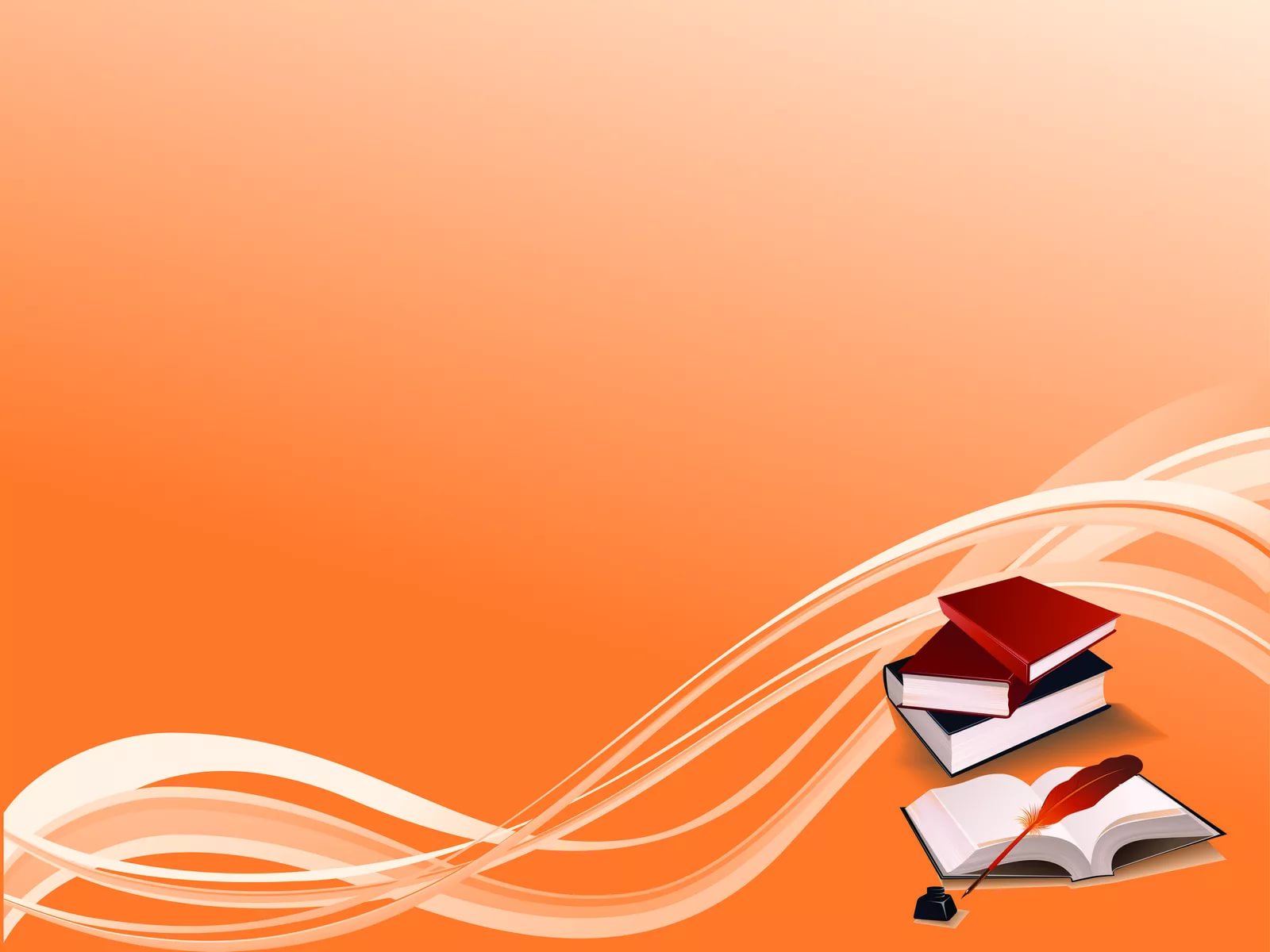 Программа определяет единые для Российской Федерации базовые объем и содержание дошкольного образования, осваиваемые обучающимися в организациях, осуществляющих образовательную деятельность, и планируемые результаты освоения образовательной программы. Федеральная программа разработана в соответствии с федеральным государственным образовательным стандартом дошкольного образования
Образовательная программа  включает три основных раздела:
Целевой
Содержательный 
Организационный

      в каждом из них предусматривается обязательная часть 
      (не менее 60%) и часть, формируемая участниками             образовательных отношений (не более 40%)
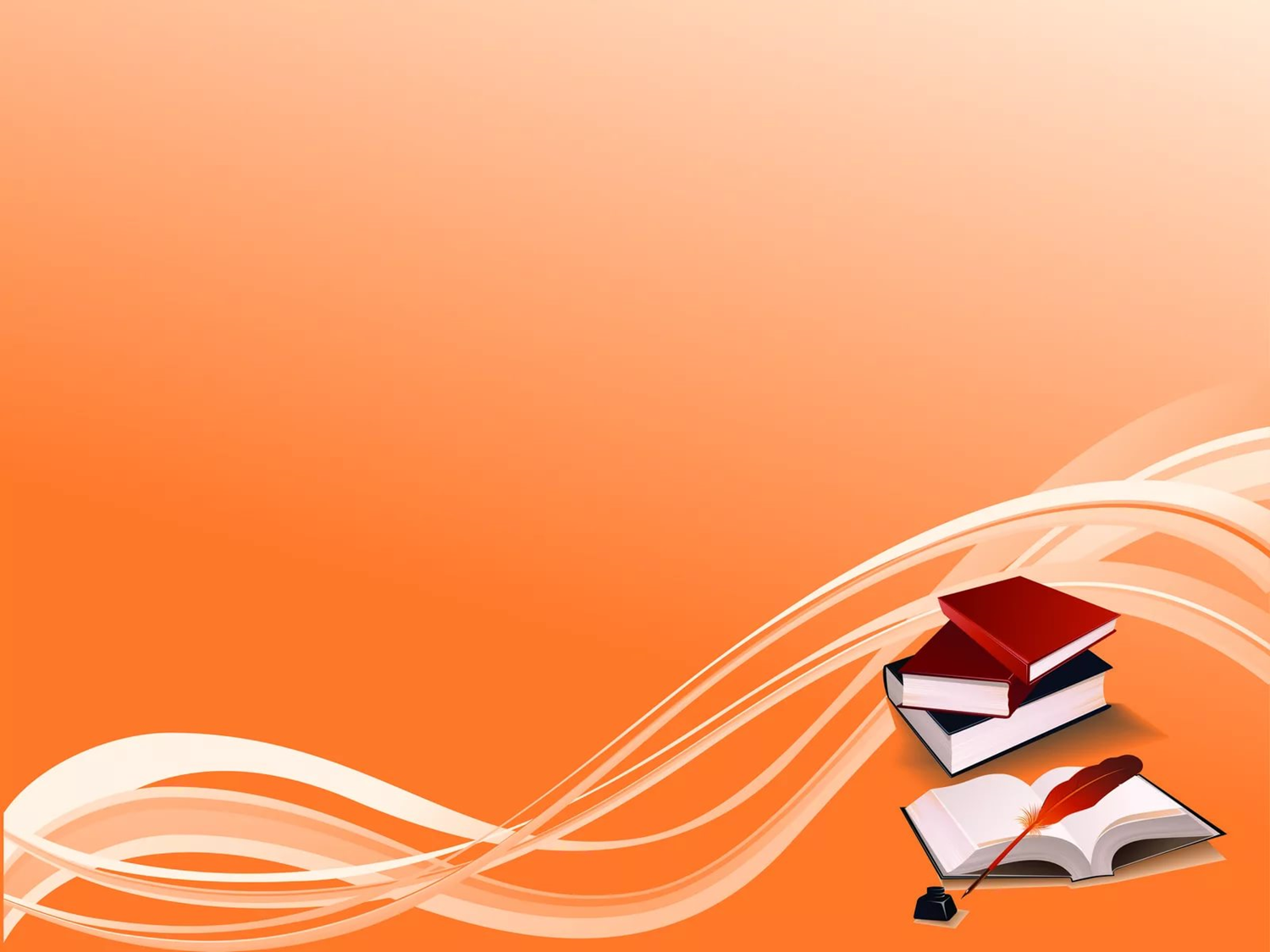 В целевом разделе Программы представлены:
цели, задачи
принципы формирования
планируемые результаты освоения Федеральной программы в младенческом, раннем, дошкольном возрастах, а также на этапе завершения освоения Федеральной программы
 подходы к педагогической диагностике достижения планируемых результатов
В  содержательном :
задачи и содержание образовательной деятельности по каждой из образовательных областей для всех возрастных групп обучающихся (социально-коммуникативное, познавательное, речевое, художественно- эстетическое, физическое развитие)
описание вариативных форм, способов, методов и средств реализации Федеральной программы
особенности образовательной деятельности разных видов и культурных практик
способы поддержки детской инициативы
взаимодействие педагогического коллектива с семьями обучающихся
направления и задачи коррекционно-развивающей работы с детьми дошкольного возраста с особыми образовательными потребностями различных целевых групп, в том числе детей с ограниченными возможностями здоровья (далее - ОВЗ) и детей-инвалидов.
В содержательный раздел Программы входит Рабочая программа воспитания, которая раскрывает задачи и направления воспитательной работы, предусматривает приобщение детей к российским традиционным духовным ценностям, включая культурные ценности своей этнической группы, правилам и нормам поведения в российском обществе.
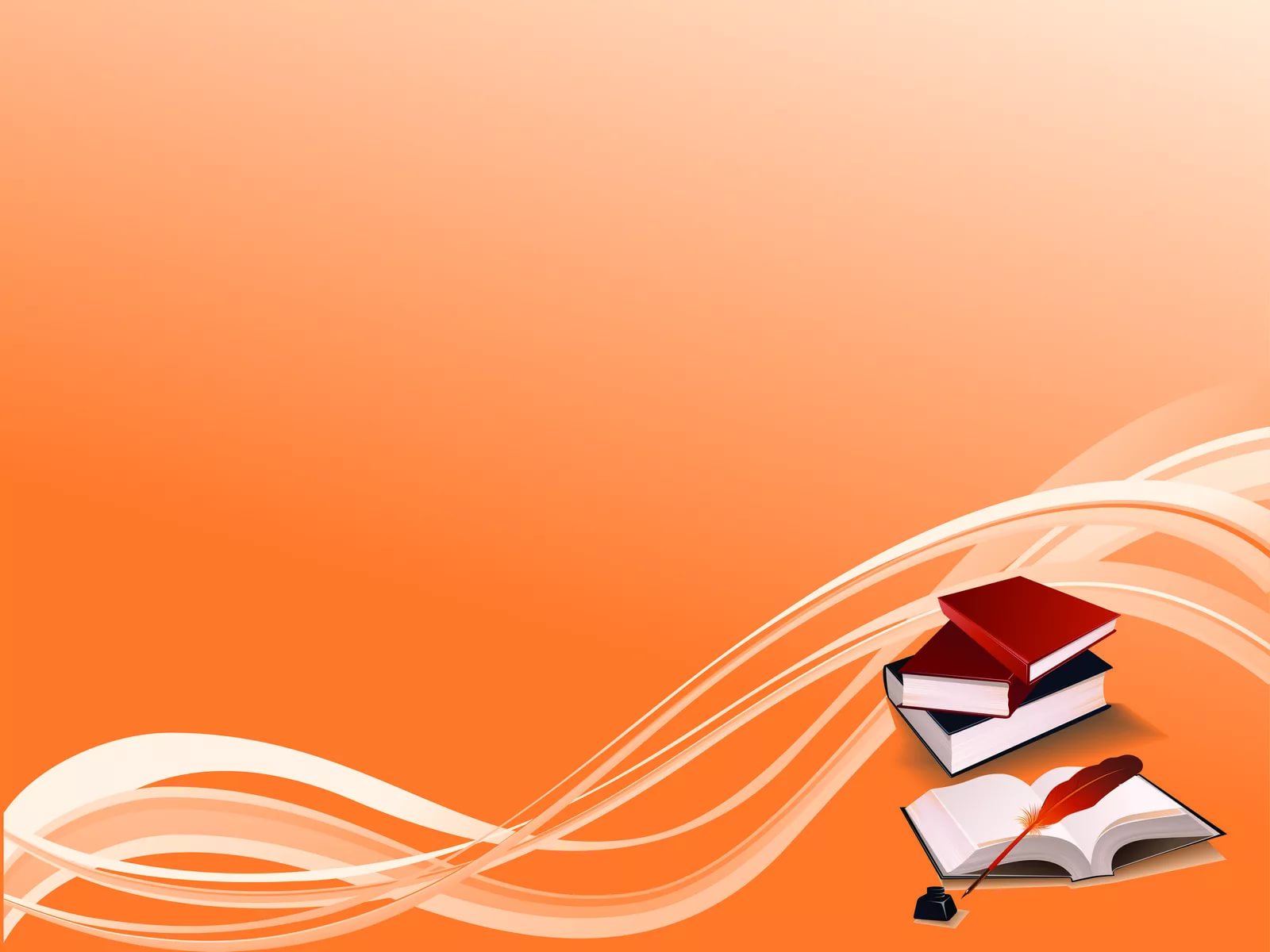 В организационном разделе Программы представлены :
психолого - педагогические и кадровые условия реализации Федеральной программы
организация развивающей предметно-пространственной среды  ДОУ
 материально - техническое обеспечение Программы, обеспеченность методическими материалами и средствами обучения и воспитания.
примерные перечни художественной литературы, музыкальных произведений, произведений изобразительного искусства для использования в образовательной работе в разных возрастных группах,  примерный перечень рекомендованных для семейного просмотра анимационных произведений
примерный режим и распорядок дня в дошкольных группах, федеральный календарный план воспитательной работы
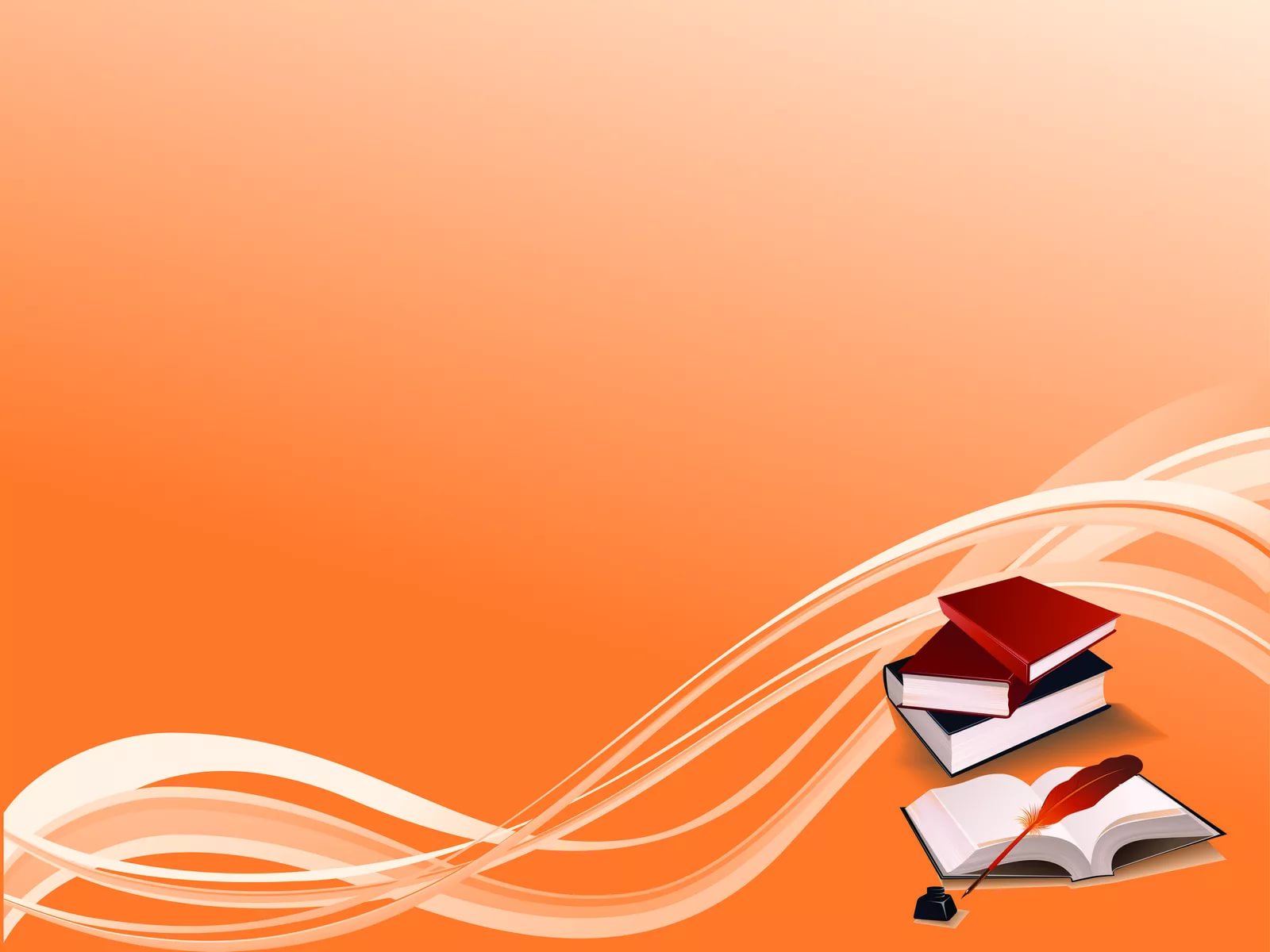 Целью Программы является разностороннее развитие ребёнка в период дошкольного детства с учётом возрастных и индивидуальных особенностей на основе духовно-нравственных ценностей российского народа, исторических и национально-культурных традиций
Задачи программы:
Обеспечение единых для Российской Федерации содержания ДО и планируемых результатов освоения образовательной программы ДО; 
Приобщение детей (в соответствии с возрастными особенностями) к базовым ценностям российского народа - жизнь, достоинство, права и свободы человека, патриотизм, гражданственность, высокие нравственные идеалы, крепкая семья, созидательный труд, приоритет духовного над материальным, гуманизм, милосердие, справедливость, коллективизм, взаимопомощь и взаимоуважение, историческая память и преемственность поколений, единство народов России;
Создание условий для формирования ценностного отношения к окружающему миру, становления опыта действий и поступков на основе осмысления ценностей;
Построение (структурирование) содержания образовательной деятельности на основе учета возрастных и индивидуальных особенностей развития;
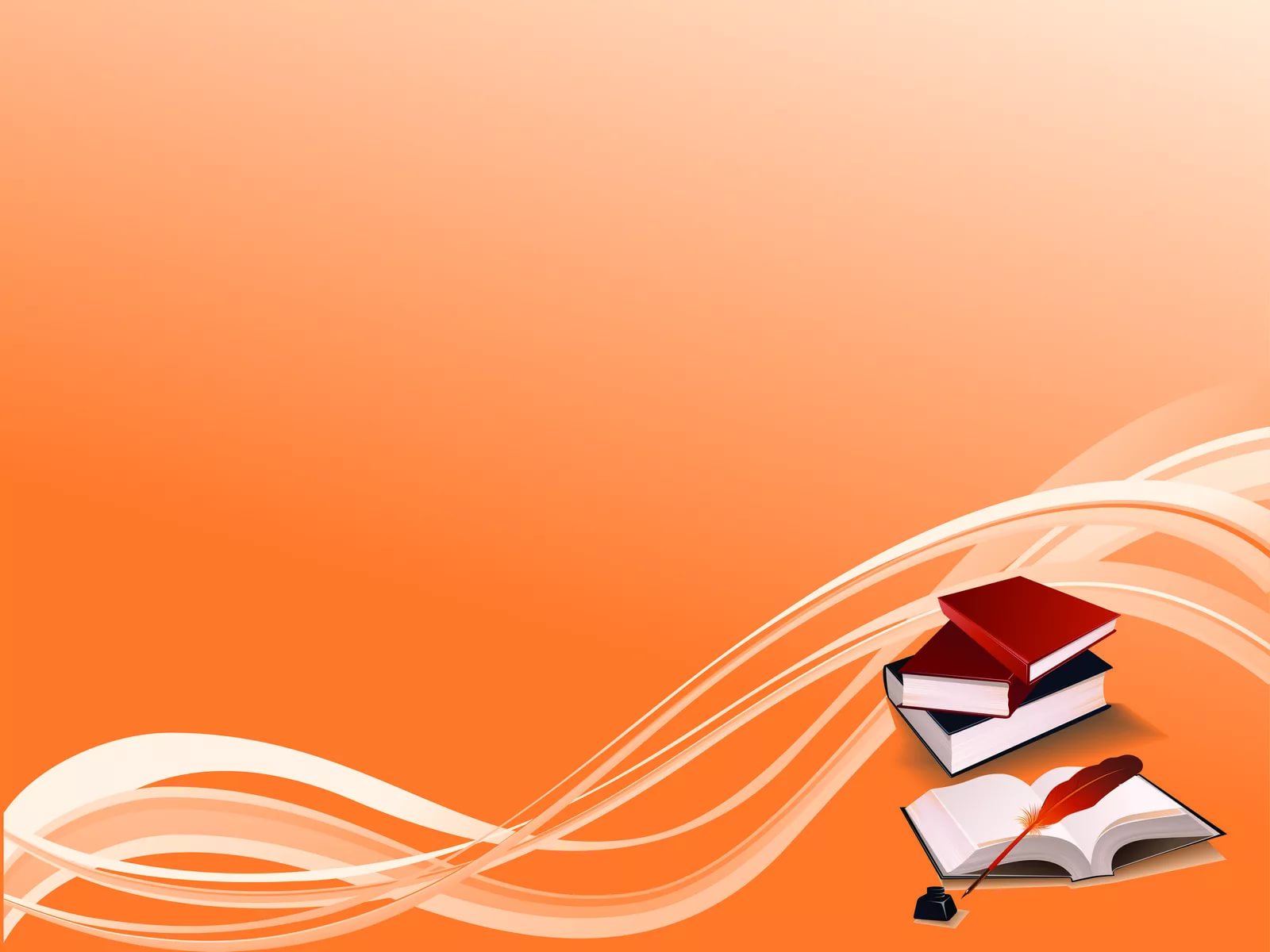 Создание условий для равного доступа к образованию для всех детей дошкольного возраста с учетом разнообразия образовательных потребностей и индивидуальных возможностей; 
Охрана и укрепление физического и психического здоровья детей, в том числе их эмоционального благополучия; 
Обеспечение развития физических, личностных, нравственных качеств и основ патриотизма, интеллектуальных и художественно-творческих способностей ребенка, его инициативности, самостоятельности и ответственности; 
Обеспечение психолого-педагогической поддержки семьи и повышение компетентности родителей (законных представителей) в вопросах воспитания, обучения и развития, охраны и укрепления здоровья детей, обеспечения их безопасности; 
Достижение детьми на этапе завершения ДО уровня развития, необходимого и достаточного для успешного освоения ими образовательных программ начального общего образования.
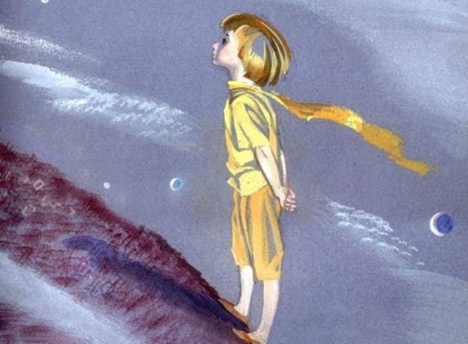 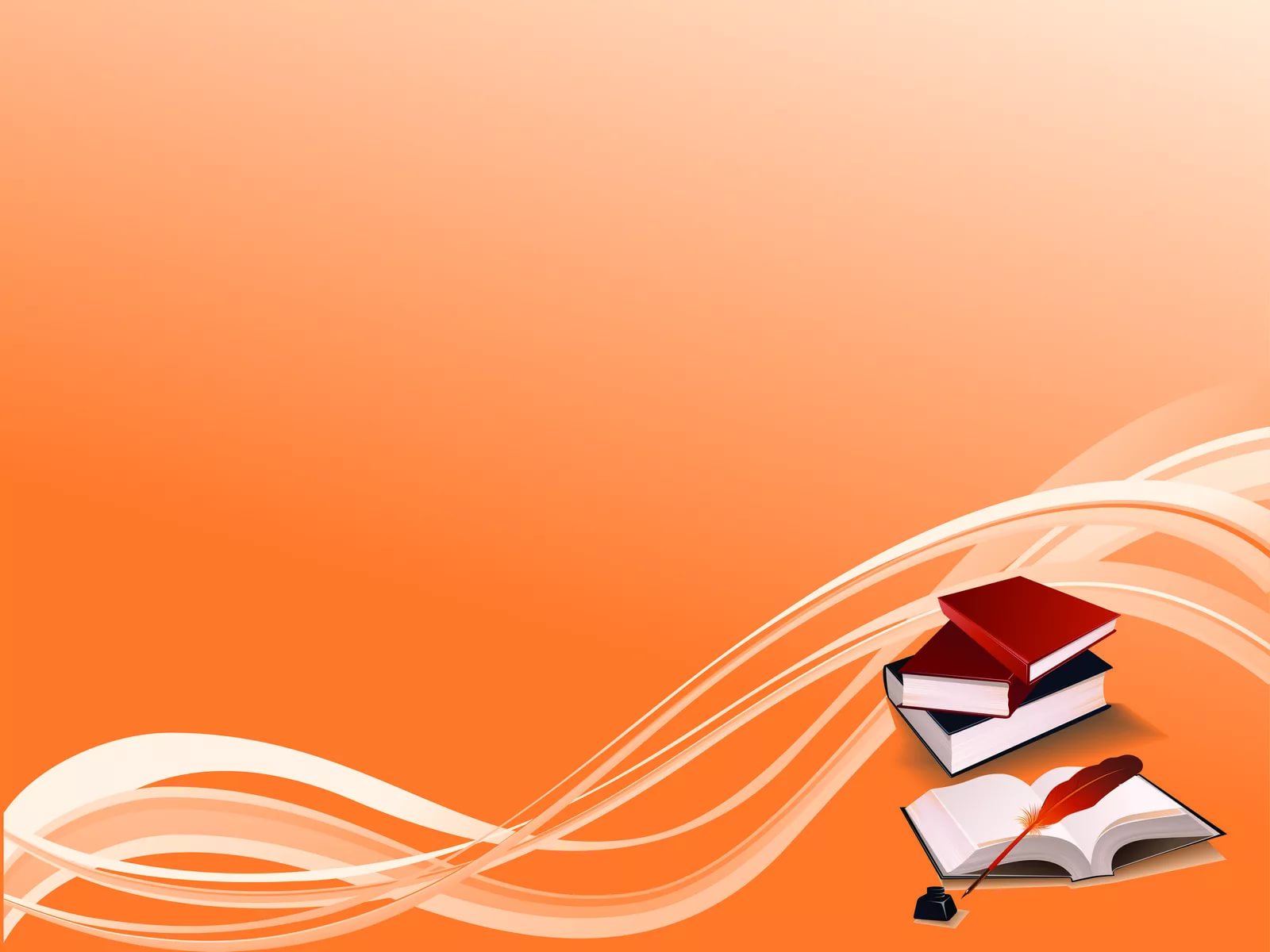 Часть Программы, формируемая участниками образовательных отношений разработана на основе:
Парциальной программы ««Город на ладошке» для детей от 5 до 7 лет Авторы: Шейко Н.Г., Коробкова Н.Г.
Парциальной программы ««Экономическое воспитание дошкольников: формирование предпосылок финансовой грамотности» для детей старшего дошкольного возраста Банк России. Министерство образования и науки Российской федерации
Парциальной программы «Формирование культуры безопасности у детей от 3 до 8 лет», автор Л.Л. Тимофеева.
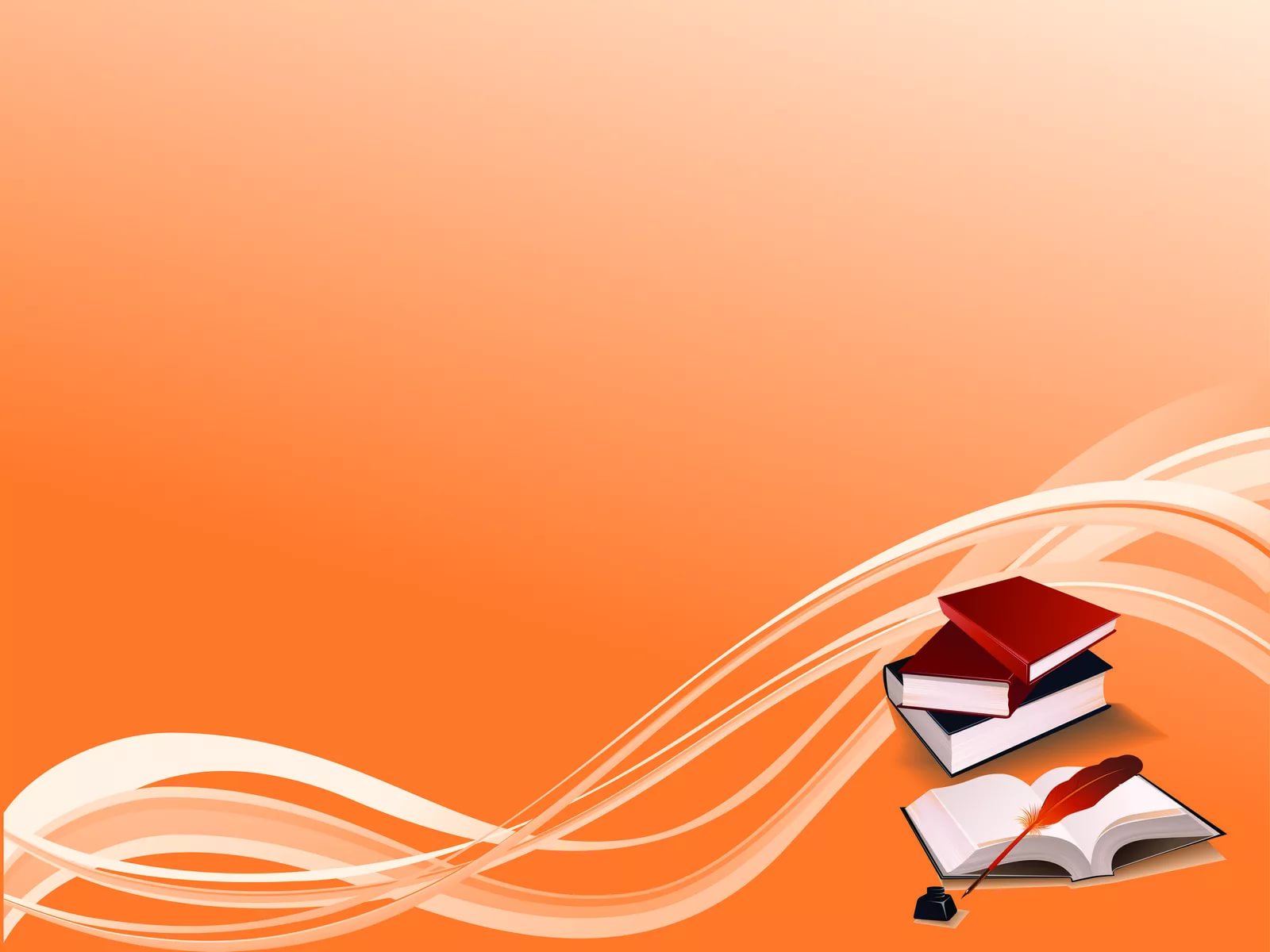 Характеристика взаимодействия педагогического коллектива с семьями обучающихся
Цели взаимодействия: 
Обеспечение психолого-педагогической поддержки семьи и повышение компетентности родителей (законных представителей) в вопросах образования, охраны и укрепления здоровья детей дошкольного возраста.
Обеспечение единства подходов к воспитанию и обучению детей в условиях ДОО и семьи; повышение воспитательного потенциала семьи.
Задачи взаимодействия:
информирование родителей (законных представителей) и общественности относительно целей ДО, общих для всего образовательного пространства Российской Федерации, о мерах господдержки семьям, имеющим детей дошкольного возраста, а также об образовательной программе, реализуемой в ДОО;
просвещение родителей (законных представителей), повышение их правовой, психолого-педагогической компетентности в вопросах охраны и укрепления здоровья, развития и образования детей;
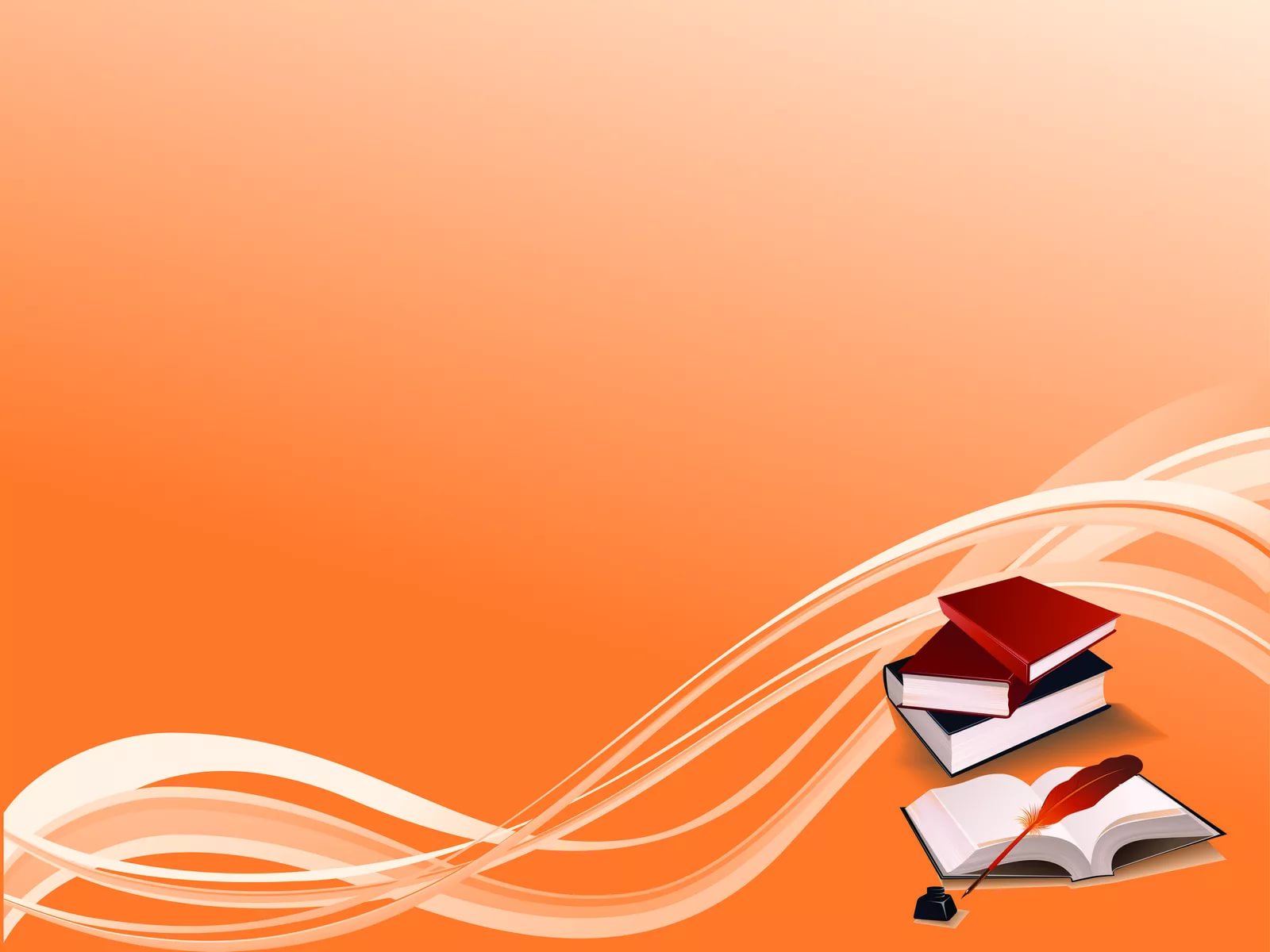 Взаимодействие педагогического коллектива 
с семьями обучающихся строится на принципах:

Приоритет семьи в воспитании, обучении и развитии ребенка.
Открытость для родителей (законных представителей).
Взаимное доверие, уважение и доброжелательность во взаимоотношениях педагогов и родителей (законных представителей).
Индивидуально-дифференцированный подход к каждой семье.
Возрастосообразность
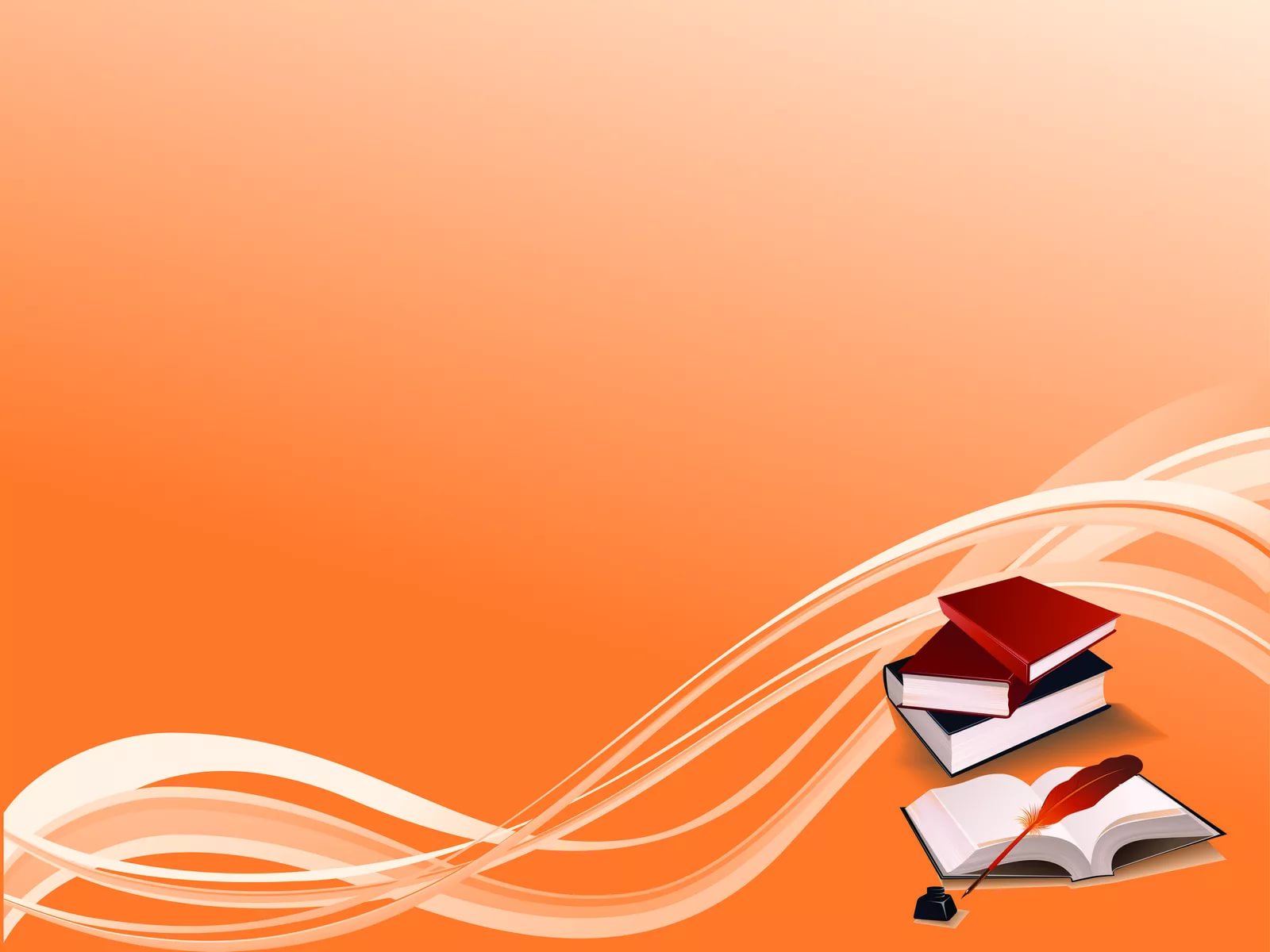 Государственное бюджетное дошкольное образовательное учреждение детский сад №90 
Красносельского района Санкт-Петербурга

находится по адресу: 198328, Санкт-Петербург, пр. Героев дом 23 

Телефон: (812) 401-72-10; (812) 401-72-11

Е-mail: vlasova_ds_90@mail.ru

Наш сайт: https://90spb.tvoysadik.ru/


Спасибо за внимание!